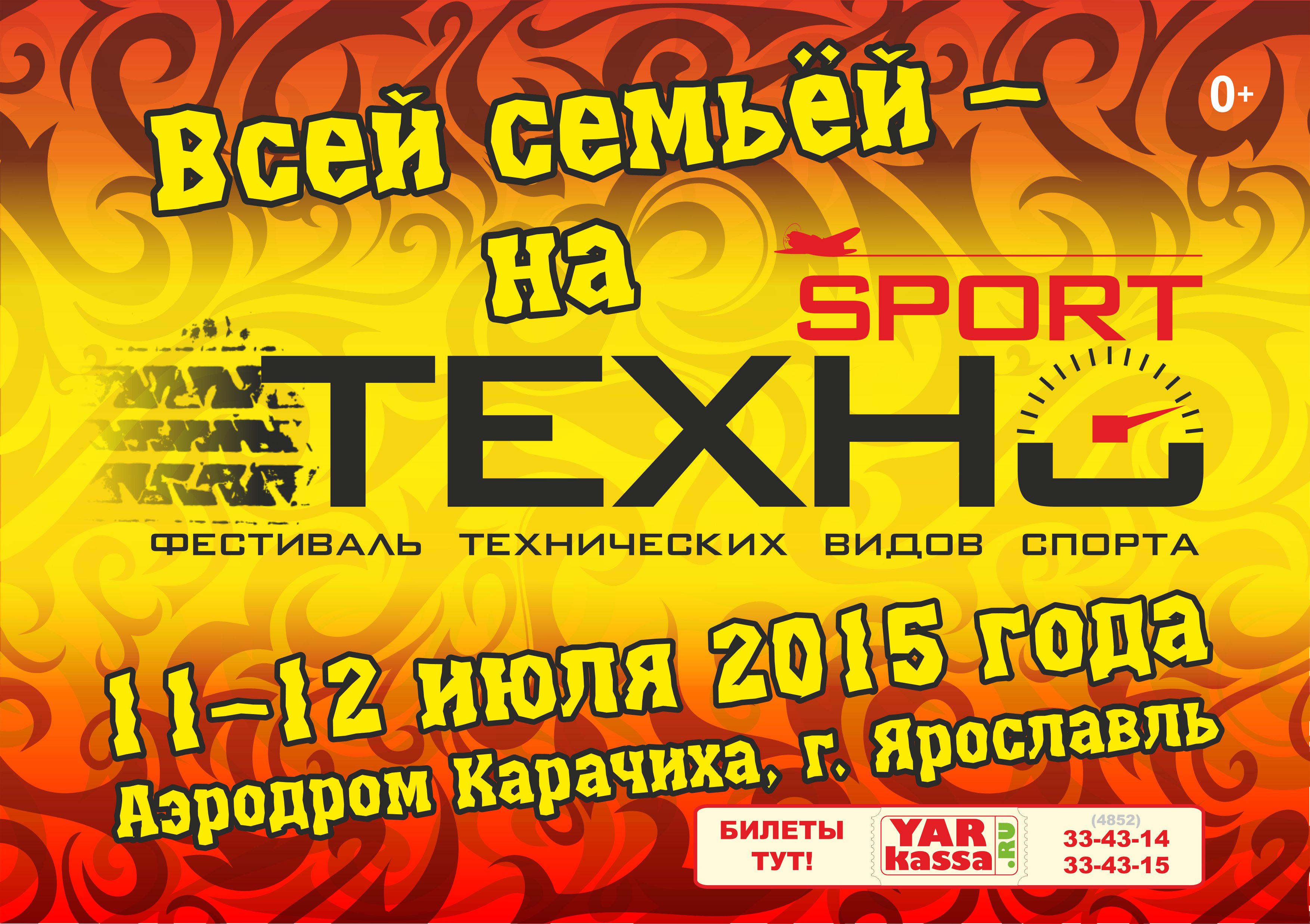 II Всероссийский семейный фестиваль технических видов спорта «ТехноSport» состоялся 11–12 июля 2015 года совместно с ДОСААФ России на аэродроме Карачиха (Ярославль). Инициатор – Ярославская федерация самолётного спорта.
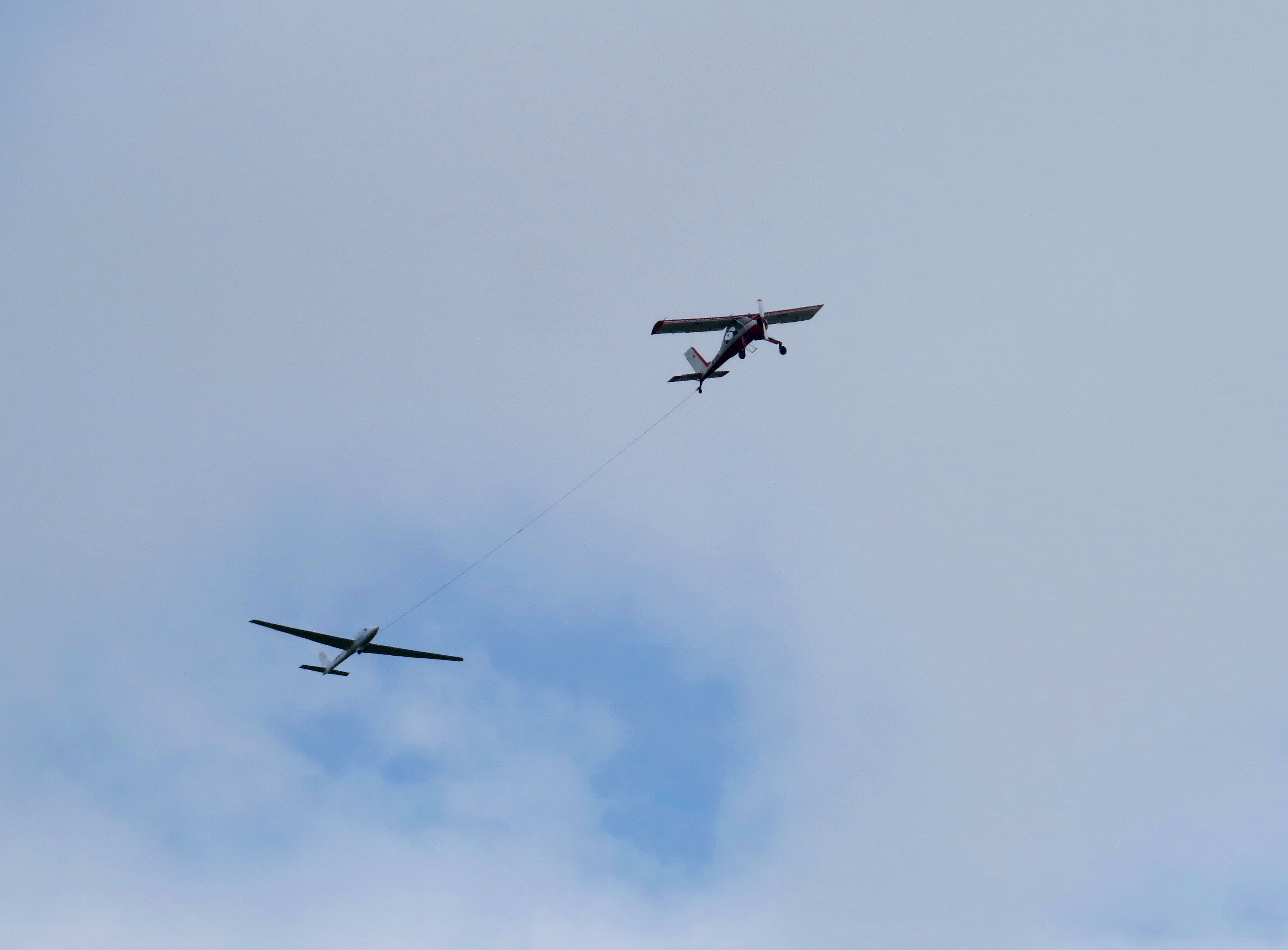 Цели фестиваля «ТехноSport»
- Патриотическое воспитание молодёжи.
- Развитие событийного туризма в Ярославском регионе.
- Демонстрация достижений технических видов спорта России.
- Организация активного отдыха для всей семьи.
- Популяризация технических видов спорта среди всех поколений.
- Развитие сотрудничества между различными спортивными клубами России.
- Объединение людей по интересам.
- Пропаганда здорового образа жизни.
Гости и участники фестиваля приехали из 16 регионов России и из-за рубежа. Федерация планерного спорта России – один из основных участников «ТехноSport».
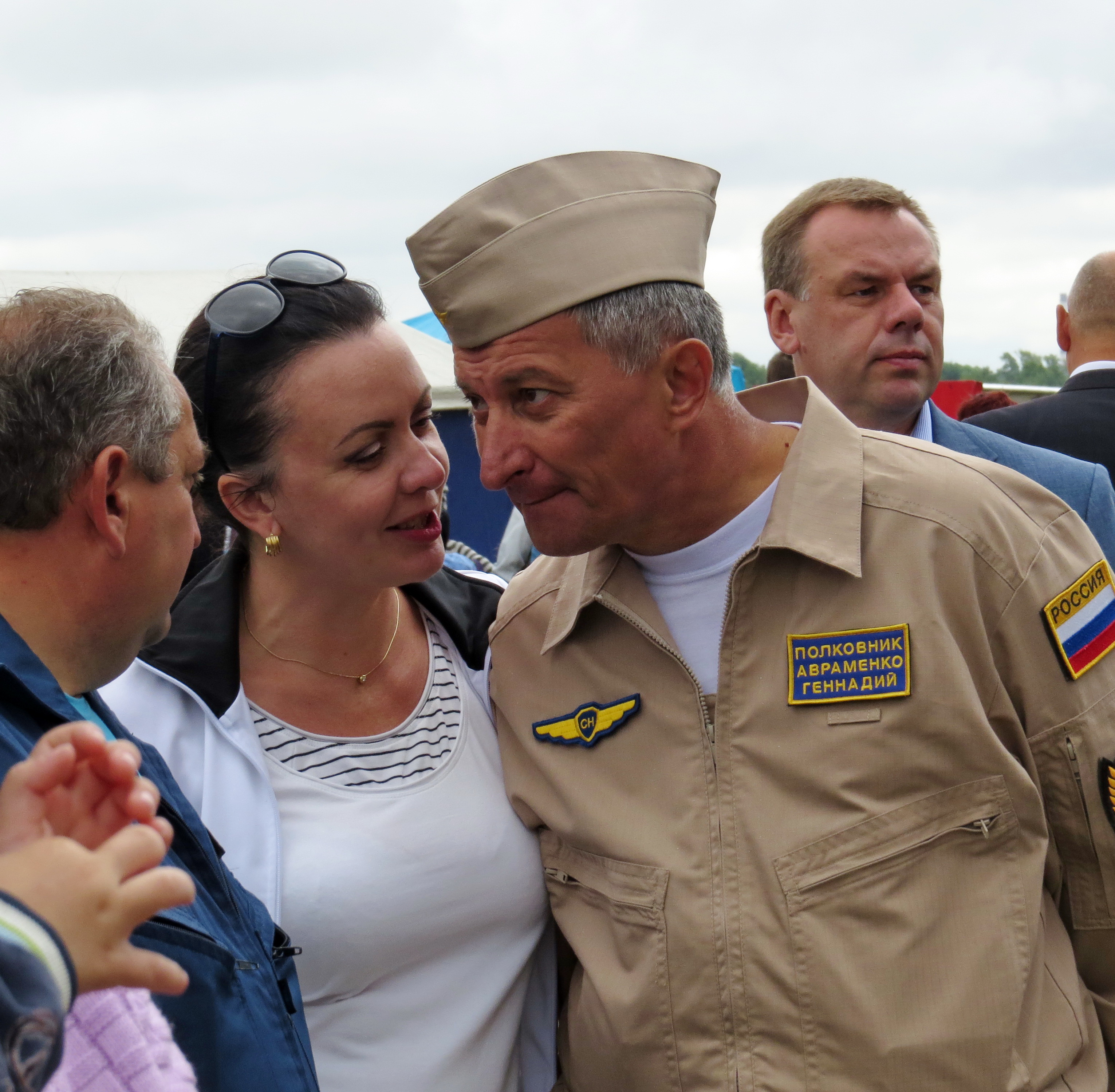 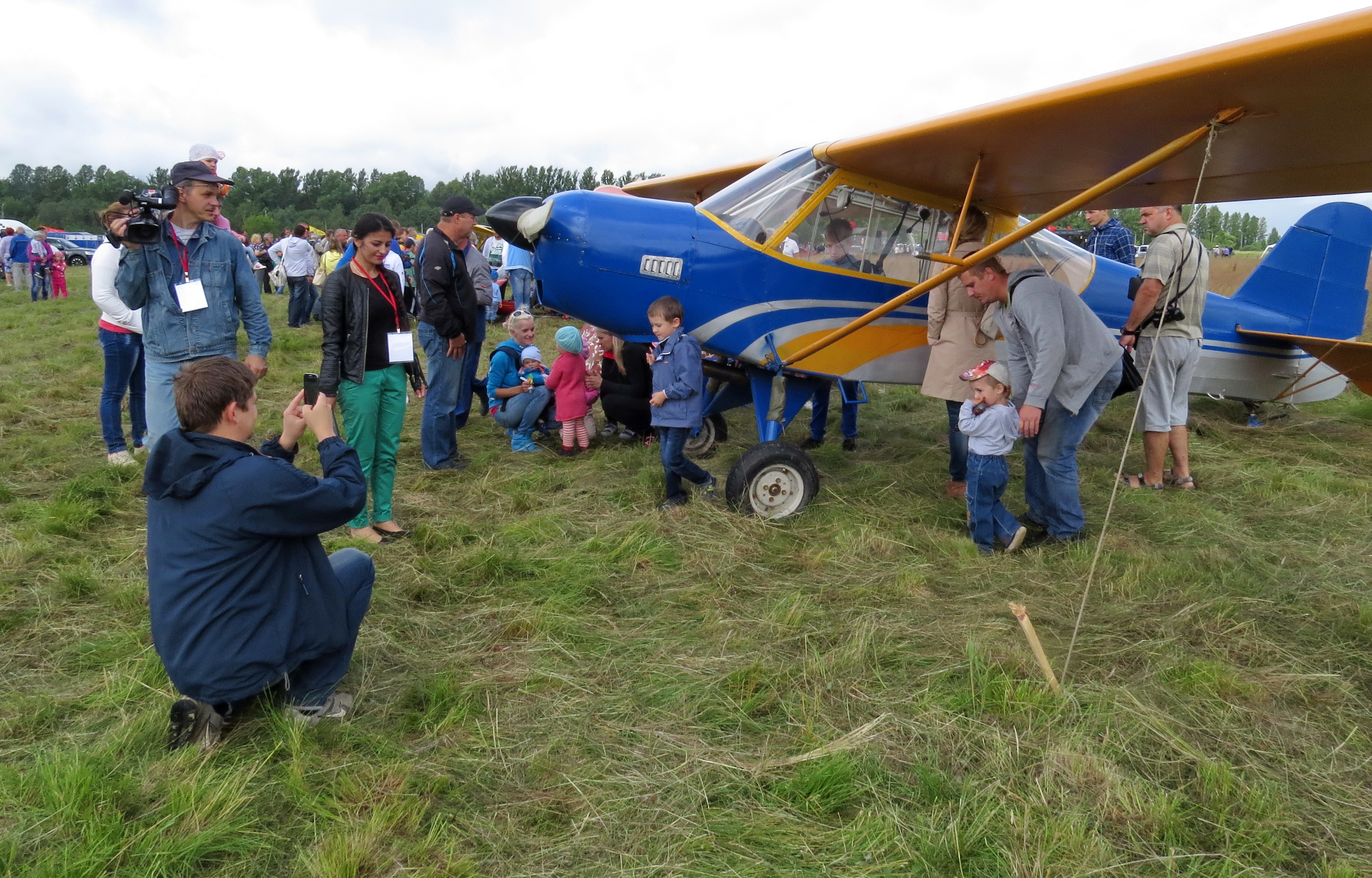 К 70-летию Великой Отечественной войны     на фестивале состоялись стилизованные воздушные бои на авиамоделях, полёты на самолете ЯК-52,  а также открылась Аллея Героев, посвященная подвигу Героев Советского Союза, воспитанников Ярославского и Рыбинского аэроклубов.
Соревнования по эндуро-кроссу на мотоциклах организовал мото-клуб «ЯрМото». Руководители Елена Носкова и Алексей Пилюгин.
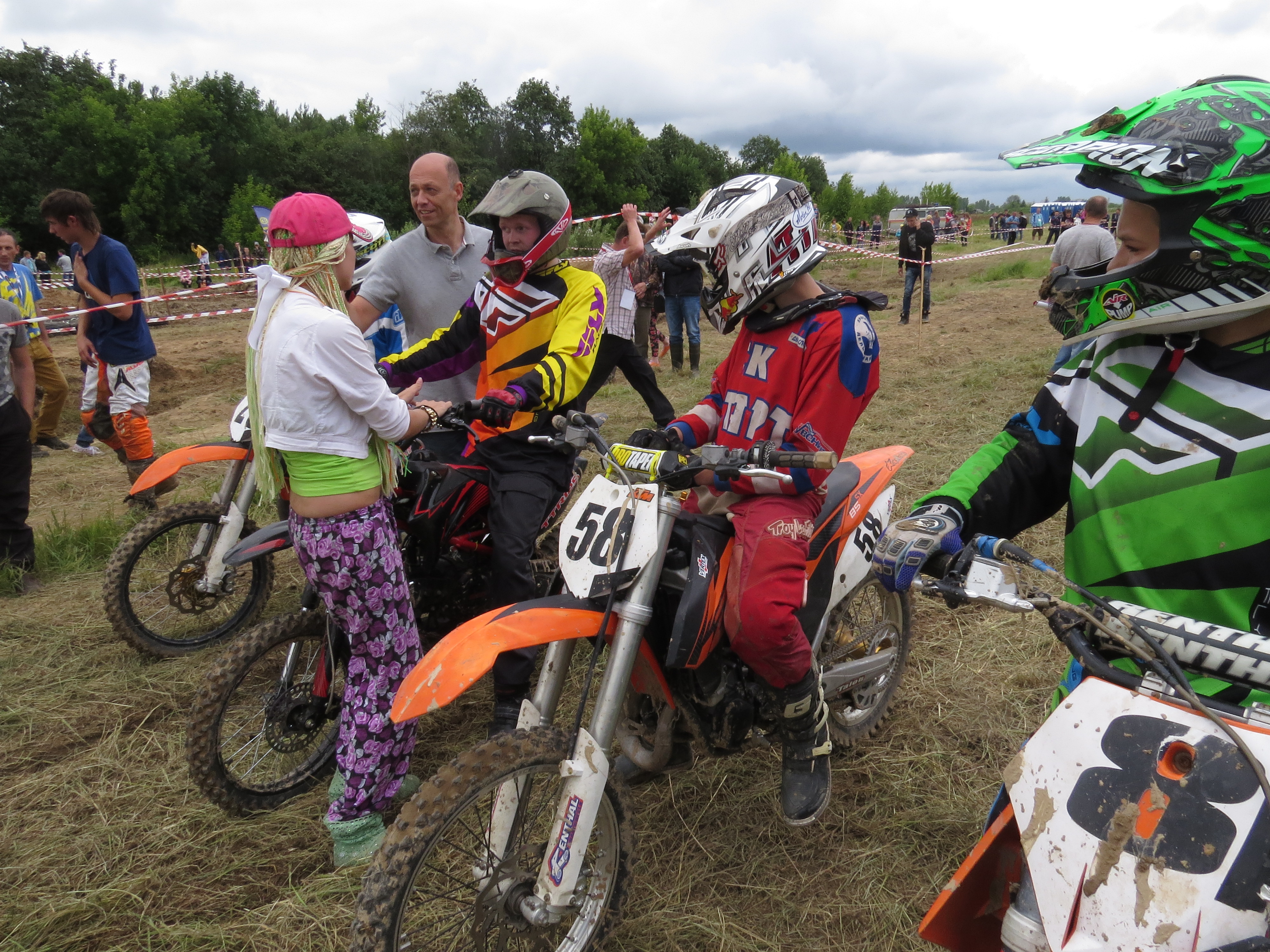 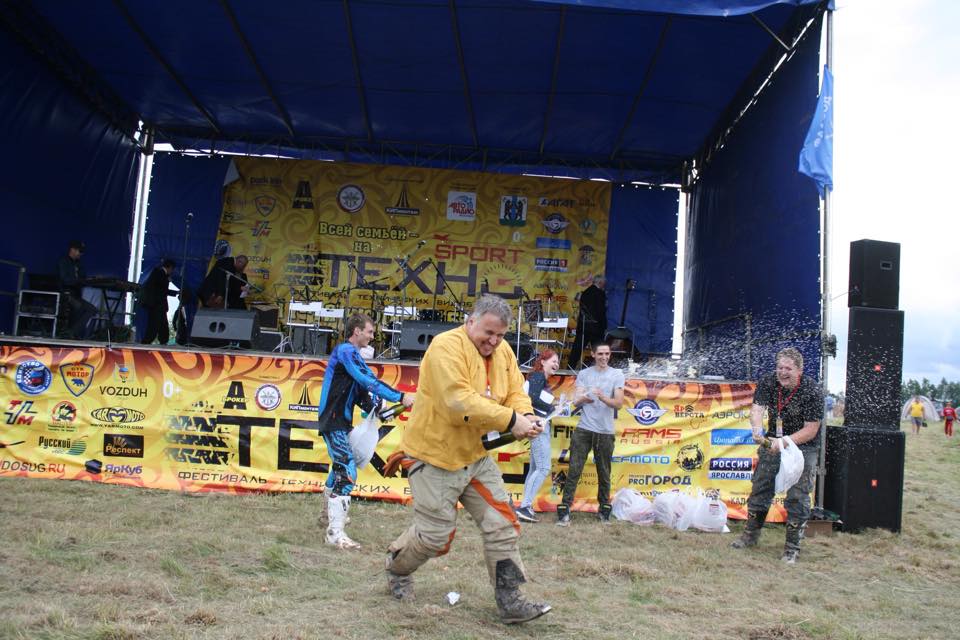 Кросс на квадроциклах. Организатор – клуб «Мото4х4». Руководитель Андрей Кудряков.
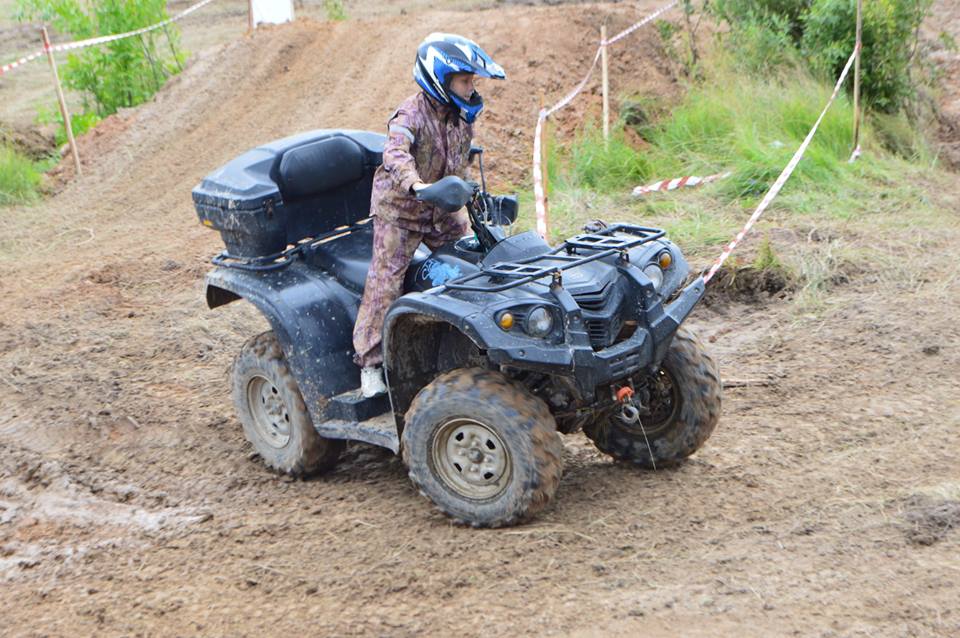 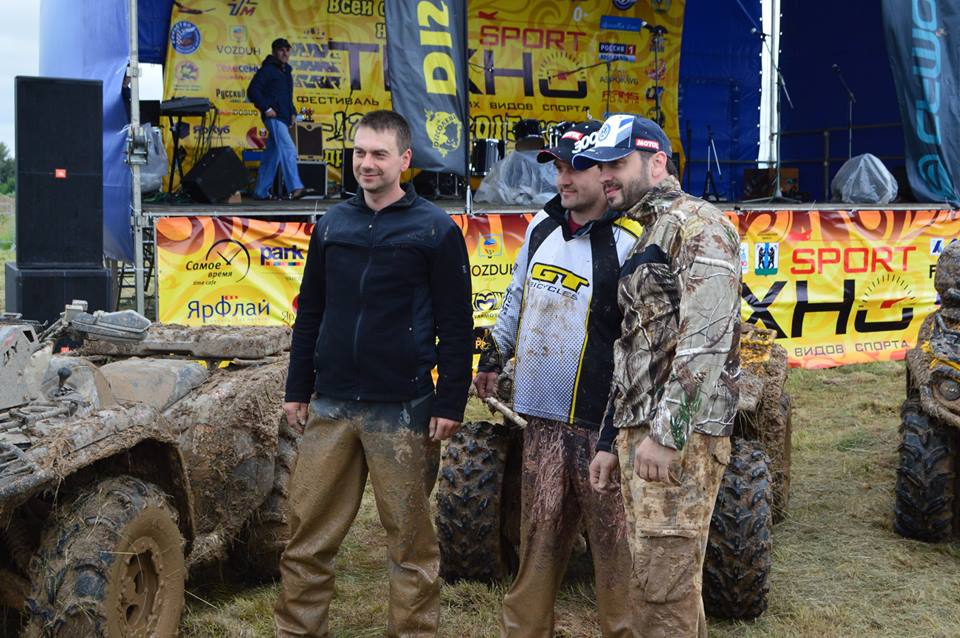 Выступления авиамоделистов и автомоделистов оставили яркие впечатления у зрителей! Организаторы: авиамодельный клуб Мастер (руководитель Алексей Герасимов) и клуб RC Off-Road team Ярославль (руководитель Даниил Кривенко).
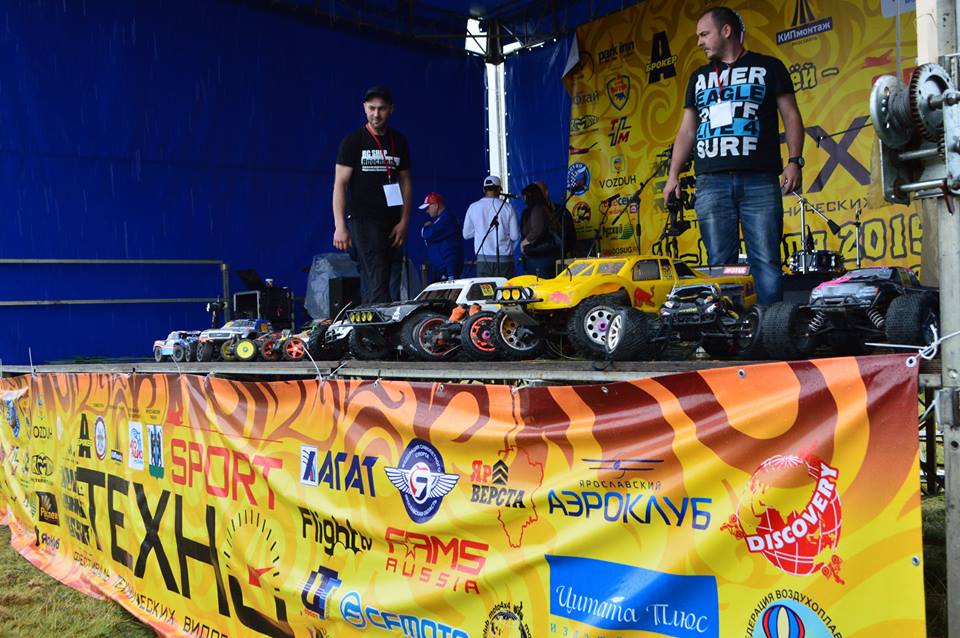 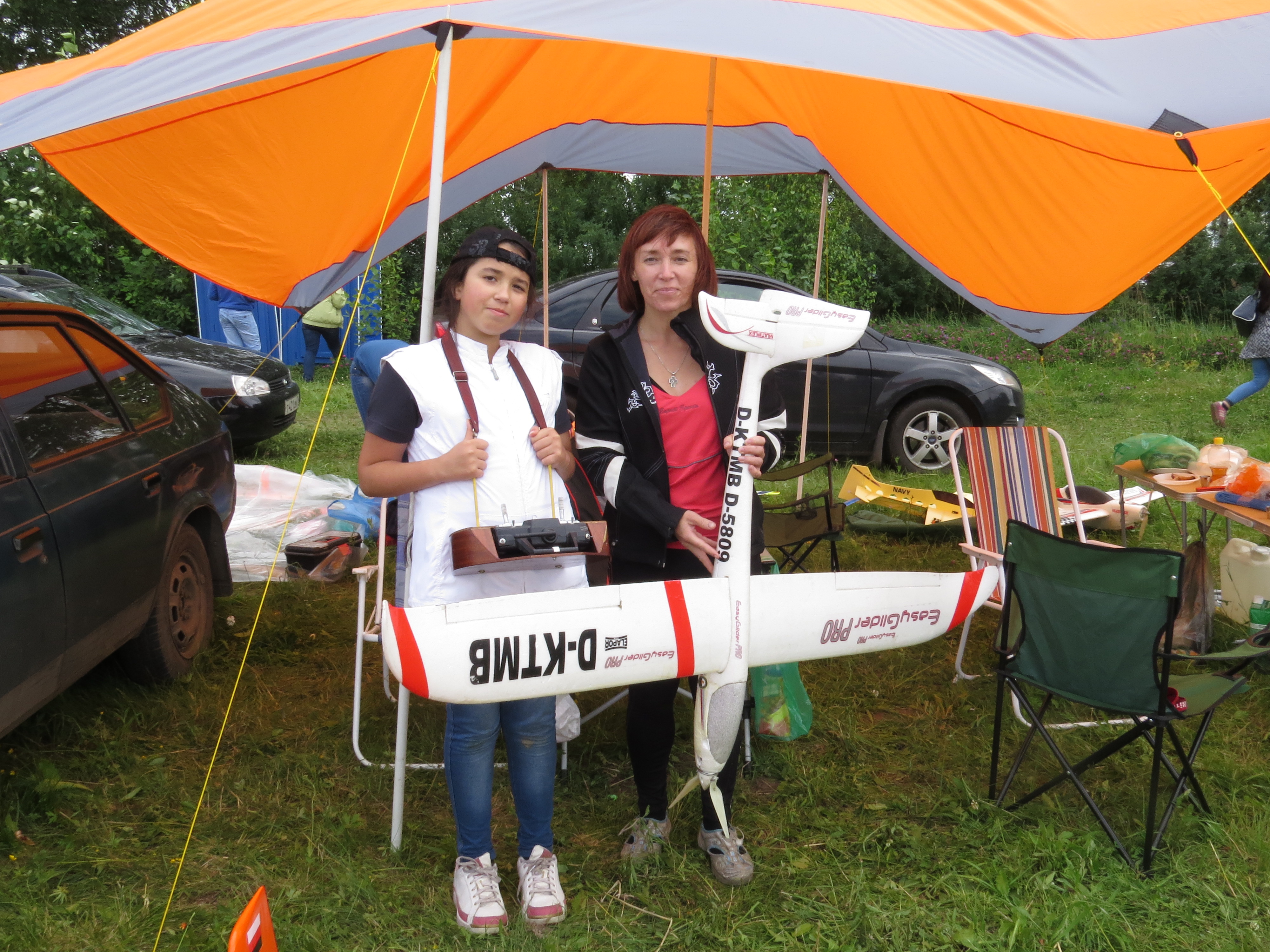 Выставка  летательных аппаратов. Организатор – ОАО ГМЗ «АГАТ». Генеральный директор Владимир Николаевич Корытов.
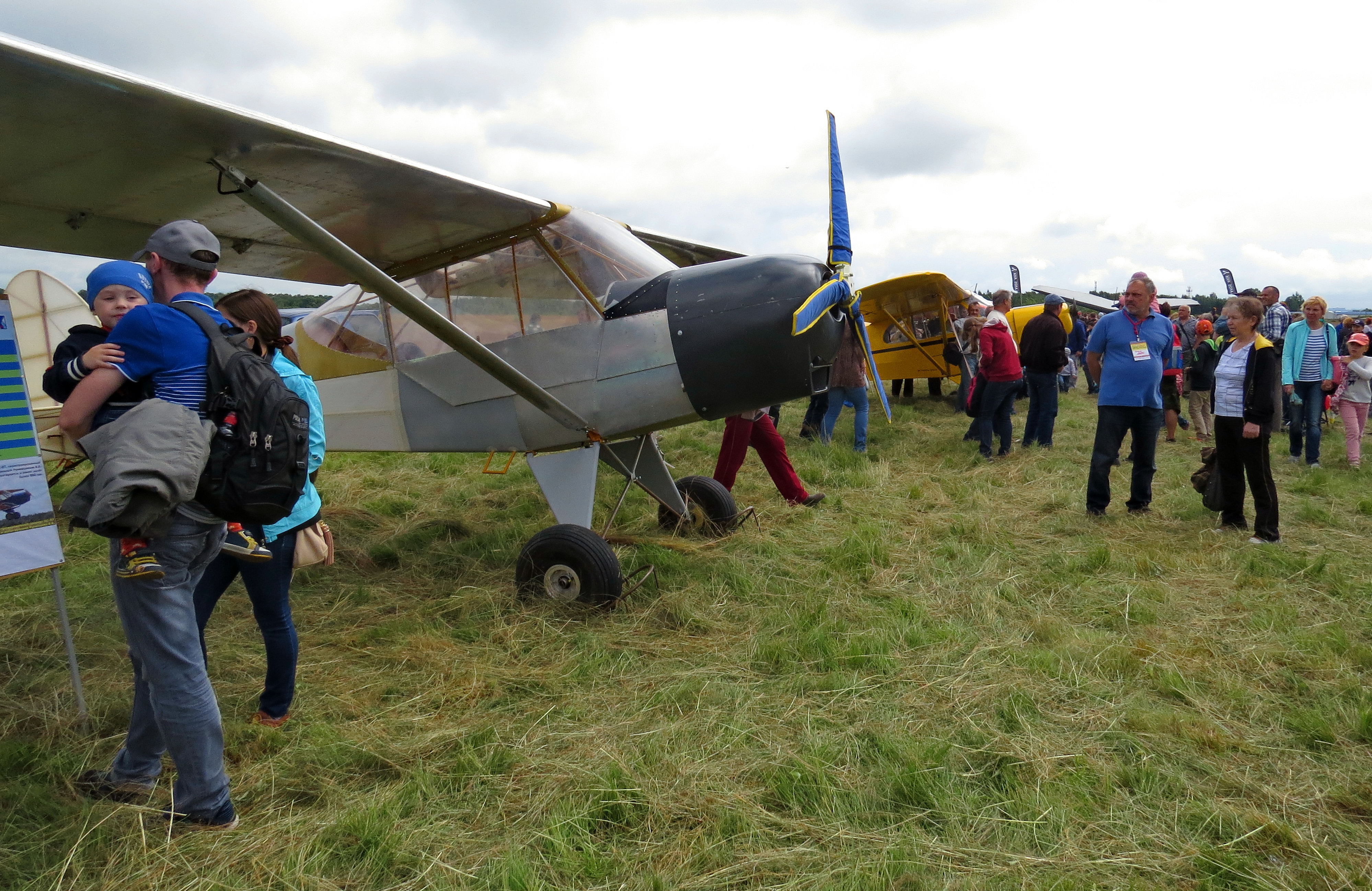 Выставка военной техники, оружия времен ВОВ и спортивных автомобилей.Организаторы – «СТК Мотор» (руководитель Тимофей Воробьев), музей военного оружия (Ростов Великий).
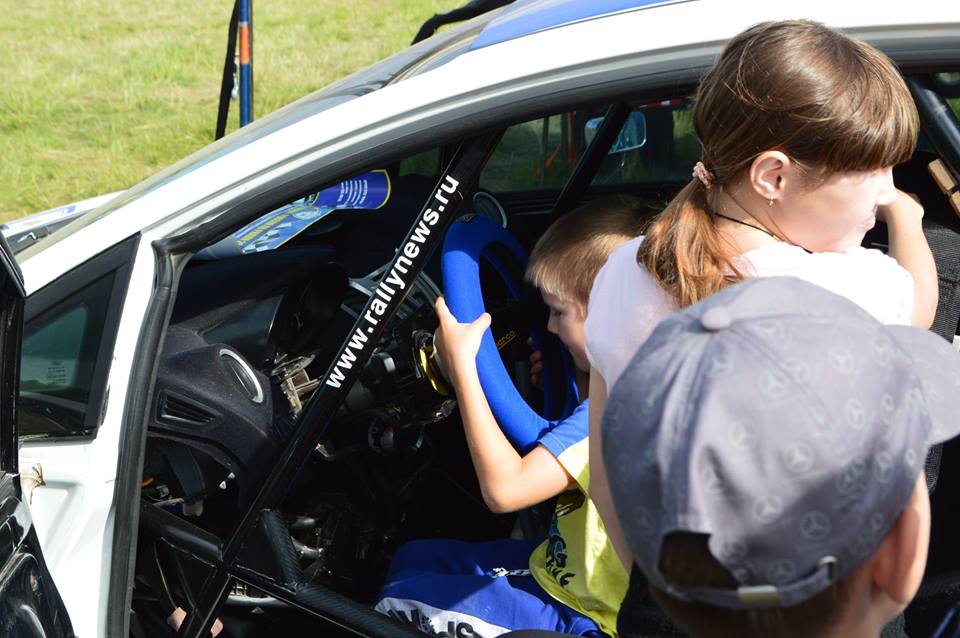 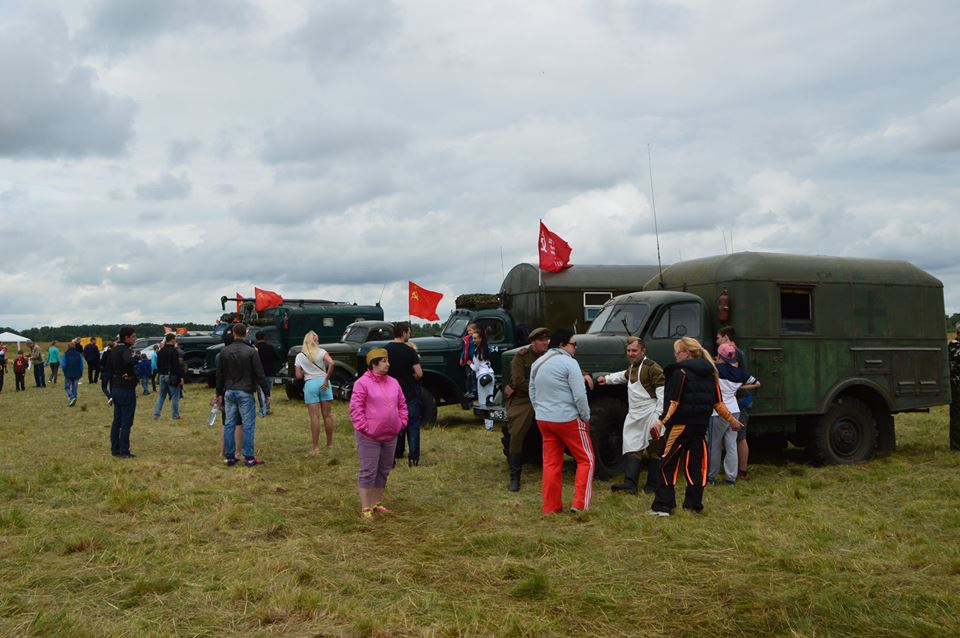 На детской игровой площадке задействовано несколько анимационных групп различной направленности.
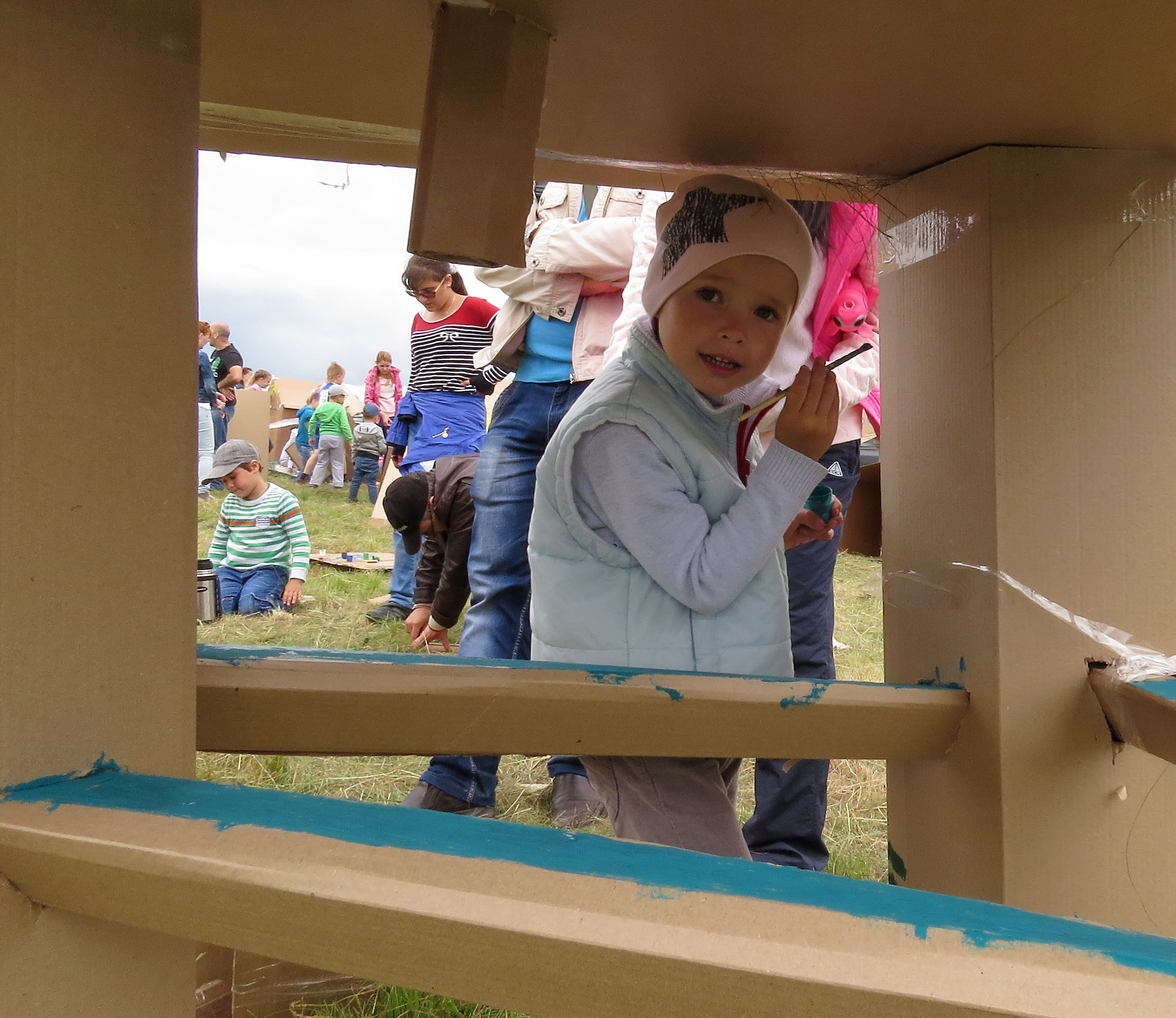 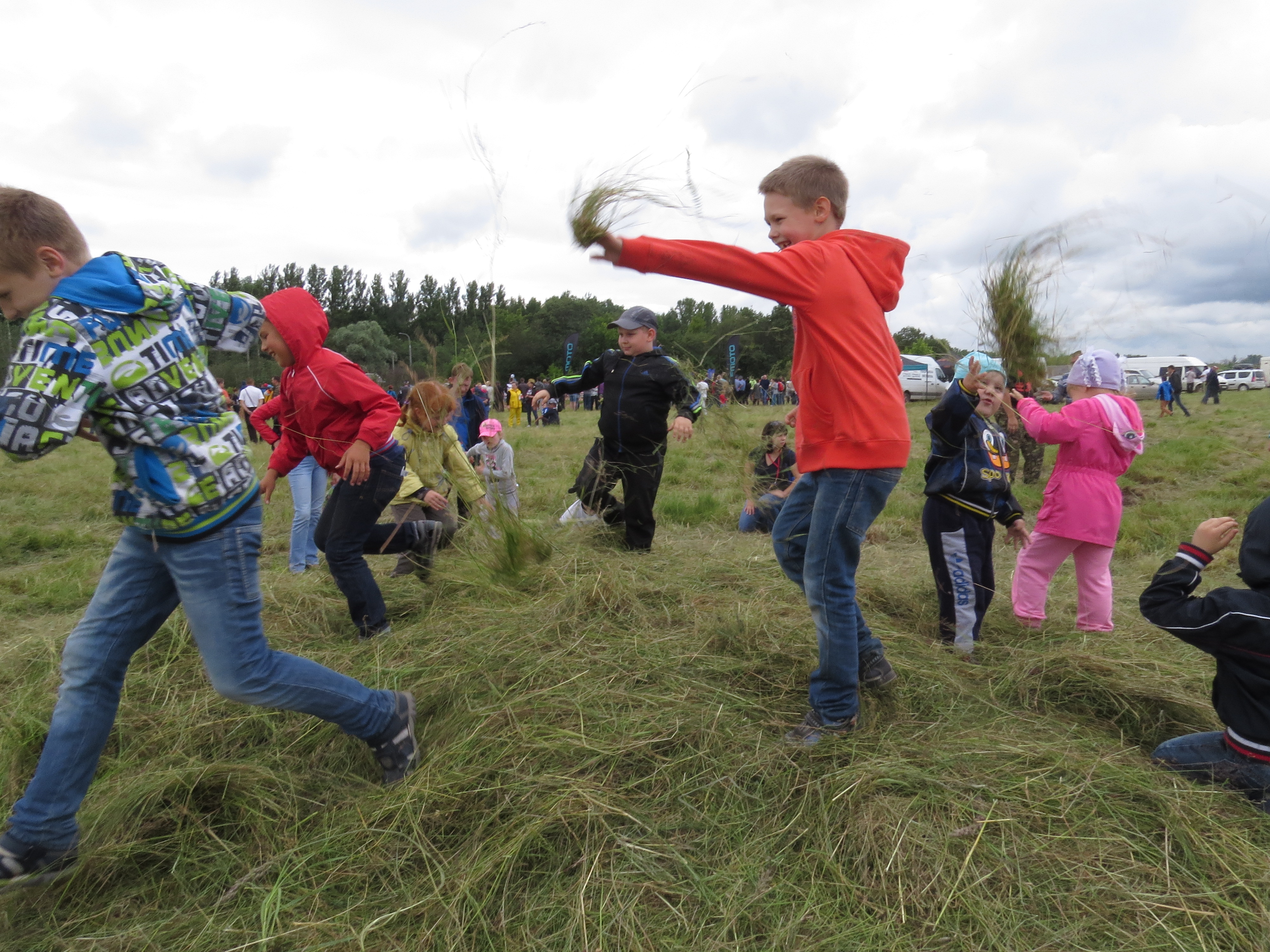 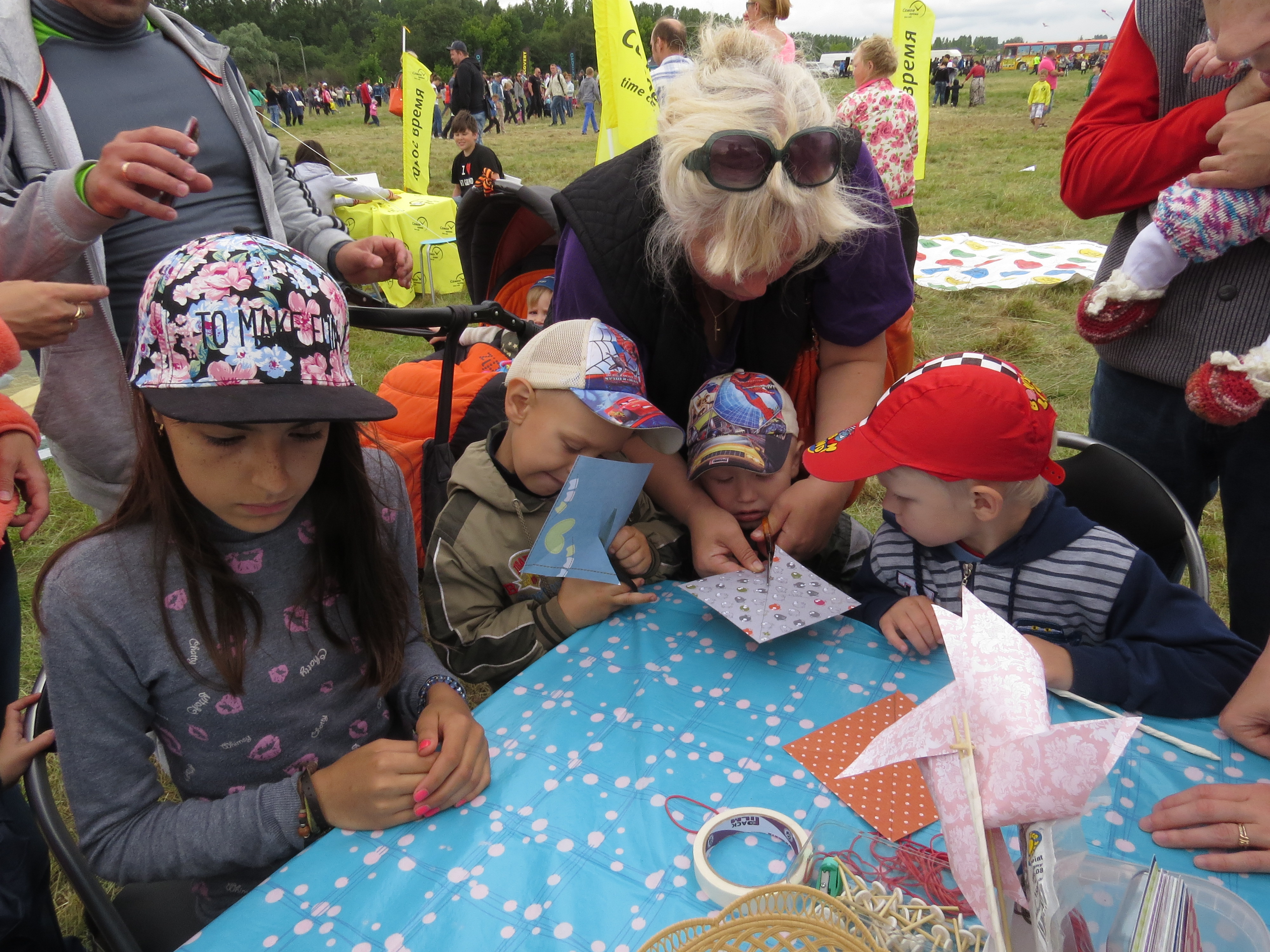 Удобная транспортная доступностьпозволяет посетить мероприятие, как жителям города и области, так и гостям из других регионов. Планируется, что фестиваль в 2016 году посетит более 5 тысяч человек.
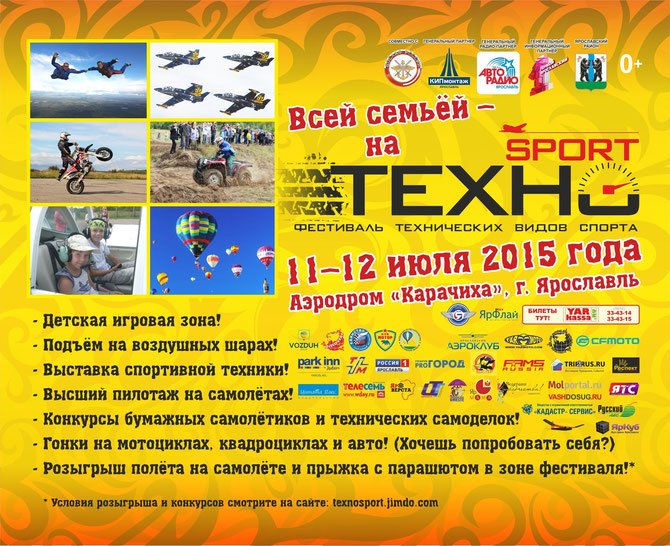 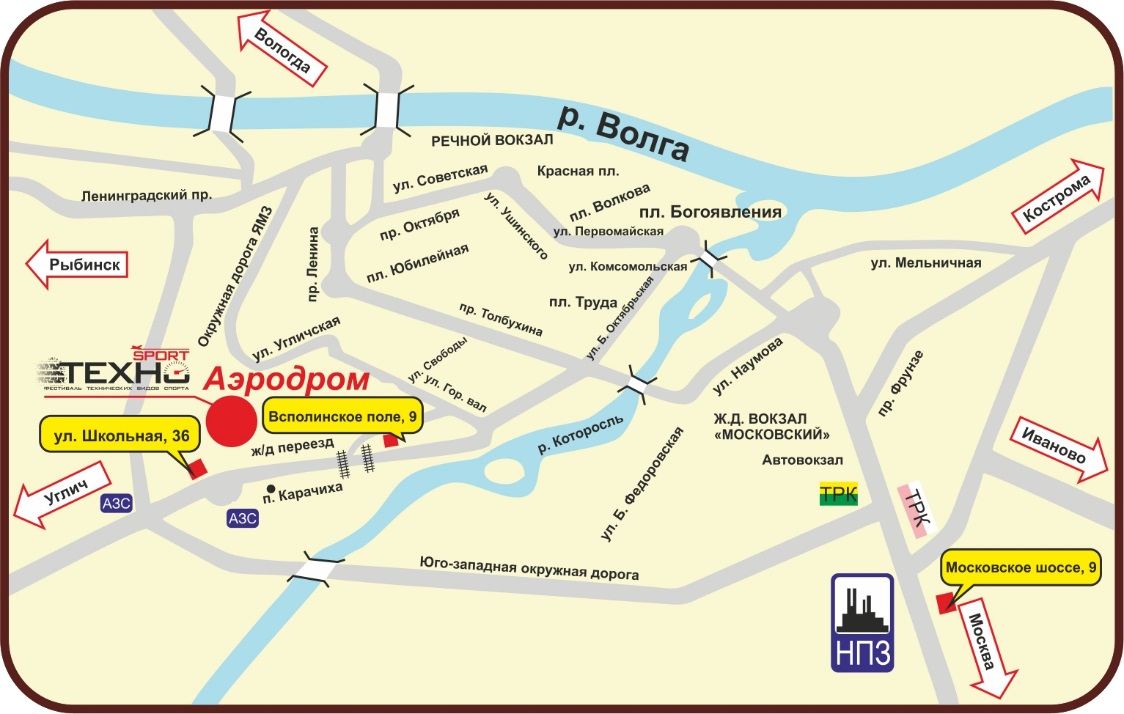